Culture Transformation Framework (CTF) for the South African Mining Sector Industry Workshop for HR Practitioners on the MOSH Adoption System   Glenburn Lodge19 June 2012Dr Sizwe PhakathiDeputy Head: Safety & Sustainable Development
1
HR Practitioners and ZERO HARM Goal
‘Without HR practitioners, zero harm will remain a pipe-dream’
2
49 mine employees did not return home this year affecting >106 direct dependants
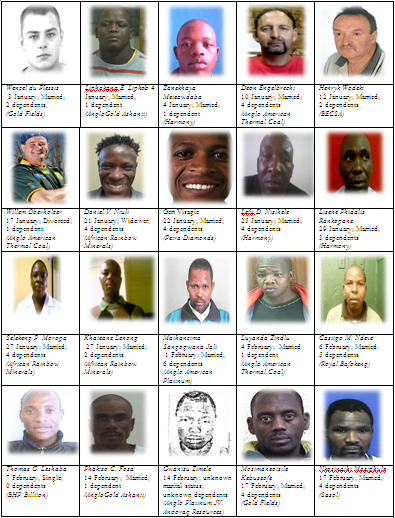 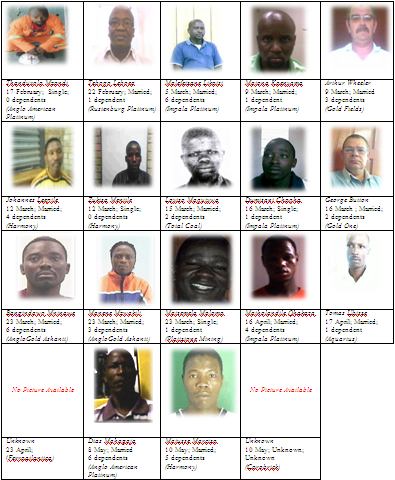 3
To achieve the milestones will be very tough
Good progress:
62% lower
Credibility gap: 24%
4
We need to focus on the Mining Charter issues
We must get our house in order by:
Achieving the 2013 OHS milestones
Implementing the Mining Charter (H&S)

Issues that all believe will lead to a big and sustained improvement

Charter issues are under our direct control

Transformation (= the Mining Charter) is very important to all stakeholders
5
What should companies do in 2012 to meet the Mining Charter’s H&S expectations?
6
1. Strengthen our culture
Culture Transformation Framework was signed-off at CEO Roundtable and Tripartite Summit on 18 November 2011

Priorities with minimum standards:
Leadership since leaders lead culture change
Accident investigation systems to reduce blame and identify root causes
Production bonuses to avoid mixed messages on OHS
Systems to more effectively adopt leading practices, R&D
Diversity management to eliminate racism and genderism
7
1. Strengthen our culture:Responsibility of AMIHRP
Lead and facilitate input to regional tripartite forums where culture transformation is discussed

Arrange regular discussions amongst members on issues identified in the culture transformation framework

This is not an issue of the safety and health department!
8
1. Strengthen our culture
For each of the minimum standards go
through the following process:
9
Culture Transformation FrameworkPillar #1: Leadership
Minimum Standards:
Annual performance assessment – Pilot Leadership Assessment Tool for Heads of SA Operations in 2012
Leadership development at all levels 
Visible felt leadership programme enabled by freeing time
Programme to effectively engage and empower workers
10
Culture Transformation FrameworkPillar #2: Risk Management – Accident Investigation
Minimum Standards on Accident Investigation System:
Distinction between different types of human error
Explicit consideration of organisational system issues
Regular evaluation of corrective measures
11
Different types of human error
12
12
Culture Transformation FrameworkPillar #3: Bonus & Performance Incentives
Minimum Standards – Replace concept of production bonus with ‘zero harm operations bonus’ at all levels that:
Enhances safe and healthy production
Includes a combination of leading and lagging, H&S indicators
Regular evaluation – Is it understood and regarded as fair?
13
Culture Transformation Framework:Pillar #4: Leading Practice
Minimum Standards:
Support sector level initiatives on adoption

Objective investigation 

Leadership support at all levels (HR)

Involvement of those affected by adoption including knowledge, beliefs and values (HR)

Adequate training, technical support and resources

Monitoring of progress
14
Culture Transformation FrameworkPillar #5: Discrimination
Minimum Standards:
Diversity management a competence requirement at all levels

Focal point on diversity management

Regular diversity audits

Culturally-sensitive way to deal with fatalities including opportunity for mourning

A culturally-sensitive health awareness process

An understanding that serious injuries have a serious impact
15
Culture Transformation FrameworkPillar #5: Discrimination
Minimum Standards:
Diversity management a competence requirement at all levels
Focal point on diversity management
Regular diversity audits
Culturally-sensitive way to deal with fatalities including opportunity for mourning
A culturally-sensitive health awareness process
An understanding that serious injuries have a serious impact
16
For More Information and Assistance
CTF guidance link:
http://chamberofmines.co.za/documents/Gap_analysis.pdf

Please contact:
Dr Sizwe Phakathi
Deputy Head: Safety & Sustainable Development 
Chamber of Mines of South Africa
Tel: +27 (0) 11 498 7473
Cell: +27 (0) 78 491 8997 
Fax: +27 (0) 11 498 7446
E-mail: sphakathi@chamberofmines.org.za 

Thank You!
17